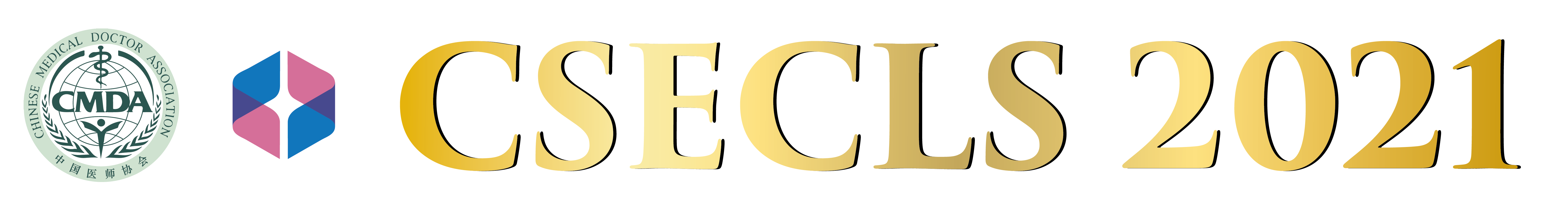 计划报告标题写在此处
这里是您的副标题，或者报告简述说明。这里是您的副标题，或者报告简述说明
首都医科大学附属北京安贞医院/您的医院全称/报告人：xxx
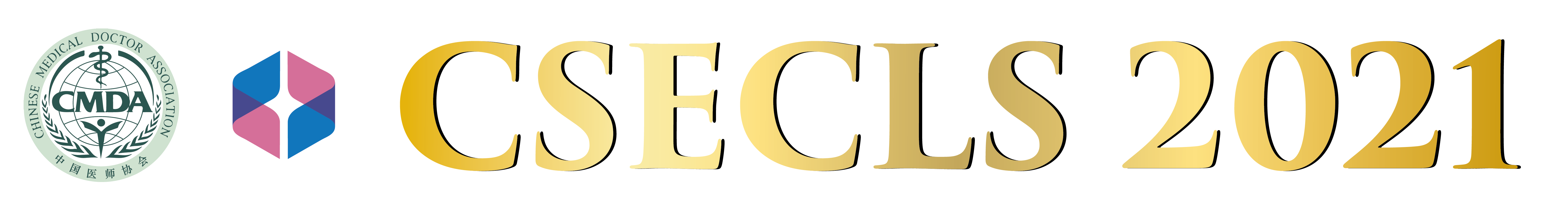 章节标题
填写您的提纲提要或者简单叙述副标题 填写您的提纲提要或者简单叙述副标题 填写您的提纲提要或者简单叙述副标题 填写您的提纲提要或者简单叙述副标题 填写您的提纲提要或者简单叙述副标题 填写您的提纲提要或者简单叙述副标题 填写您的提纲提要或者简单叙述副标题
点击添加标题
副标题
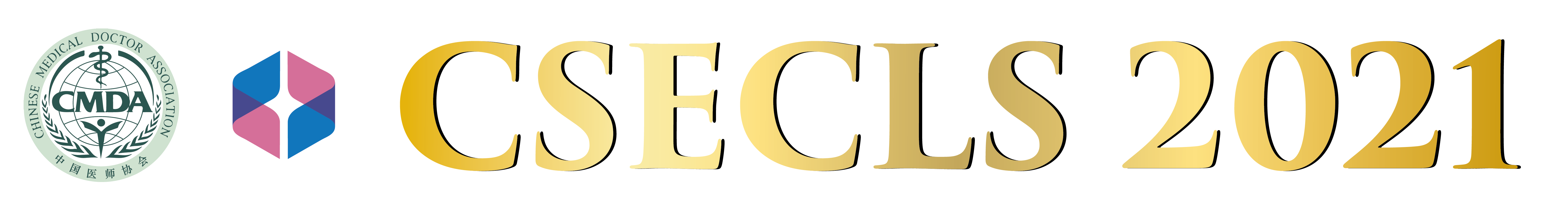 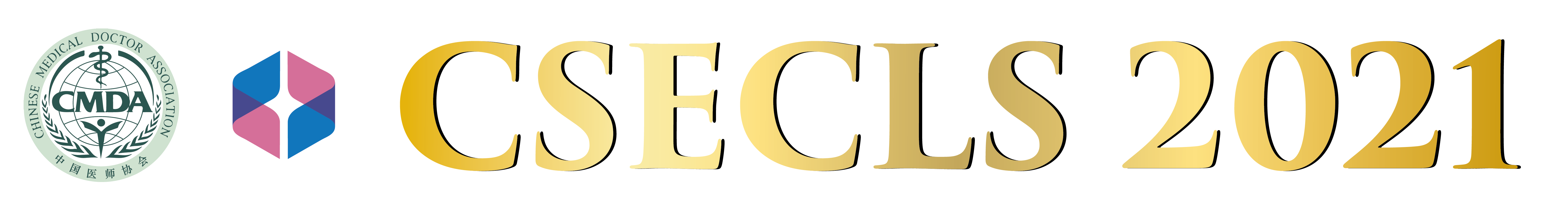 点击添加标题
副标题或者简单叙述
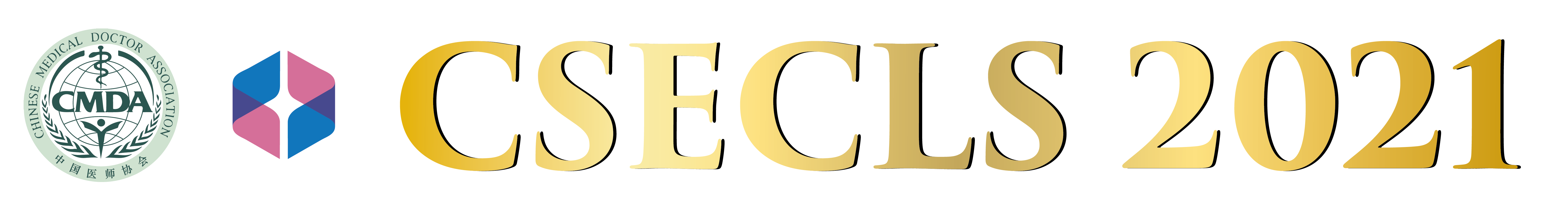 谢谢，欢迎批评指正！
首都医科大学附属北京安贞医院/您的医院全称/报告人：xxx